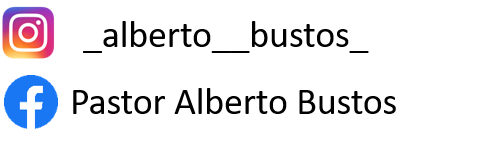 Ministerio Internacional Shekinah
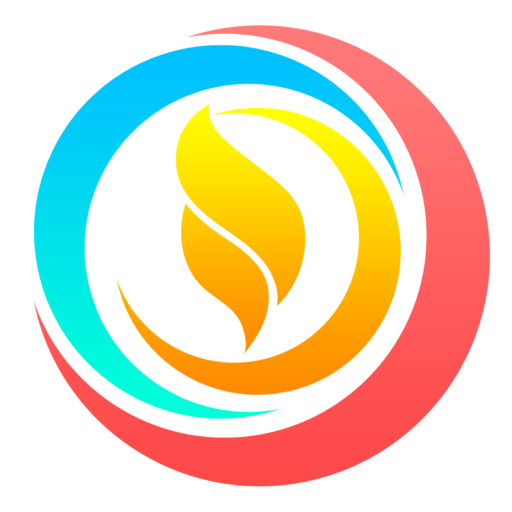 Pastor Alberto Bustos G.
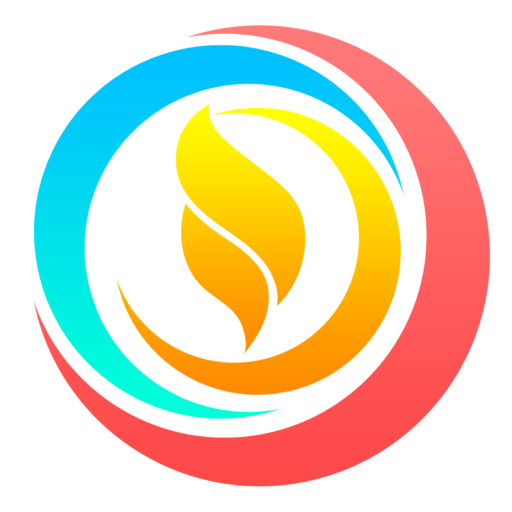 Tema: Ocho claves del liderazgo de Jesús en el libro de Juan.
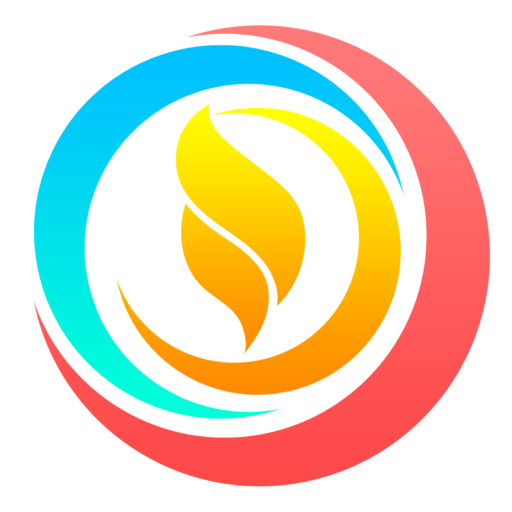 Introducción
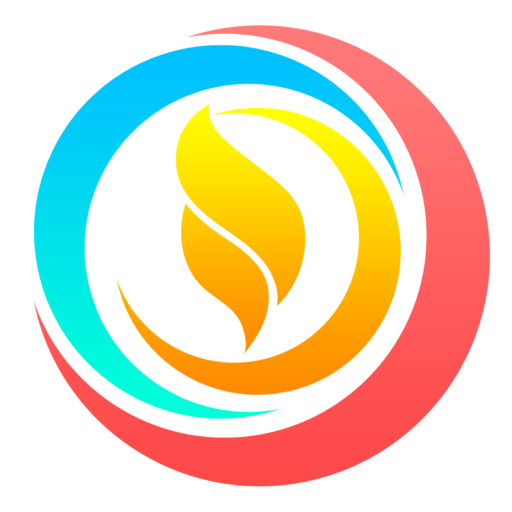 Cuando vemos los evangelios encontramos un orden de sus libros que son Mateo, Marcos, Lucas y Juan, cronológicamente primero es Marcos 65-71 siglos primero y se enfoca en el inicio de su ministerio a sus 30 años.
Mateo entre los 80 del primer siglo, inicia presentando a Jesús desde Abraham y David.
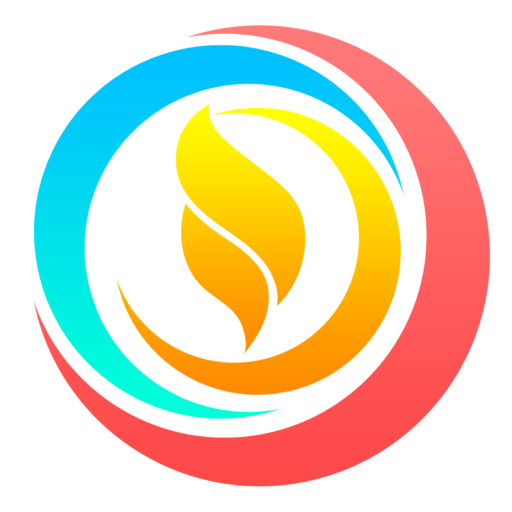 Lucas igual entre los 80 del primer siglo, presenta a Jesús desde Adán. 
Juan es el más antiguo en la época de los 90 del siglo primero, inicia de manera distinta presenta a Jesús desde la eternidad.
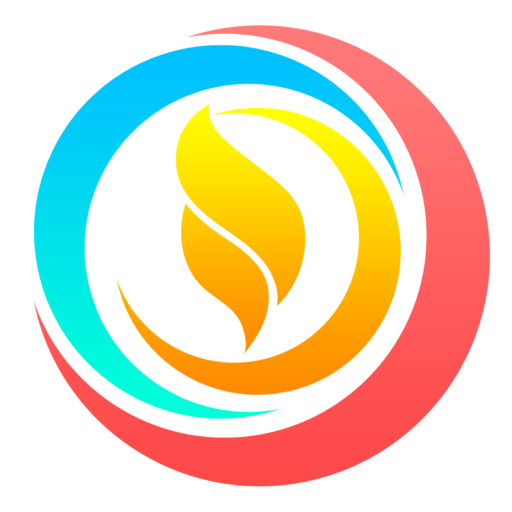 “En el principio era el Verbo, y el Verbo era con Dios, y el Verbo era Dios. Este era en el principio con Dios. Todas las cosas por él fueron hechas, y sin él nada de lo que ha sido hecho, fue hecho. En él estaba la vida, y la vida era la luz de los hombres.” S. Juan 1:1-4  
Ocho principios claves del liderazgo en el libro de Juan.
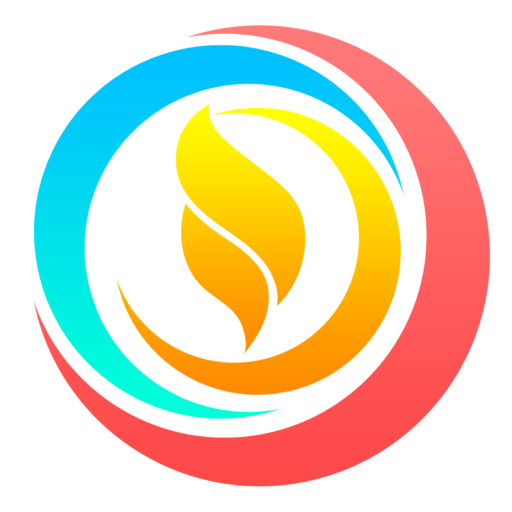 Desarrollo
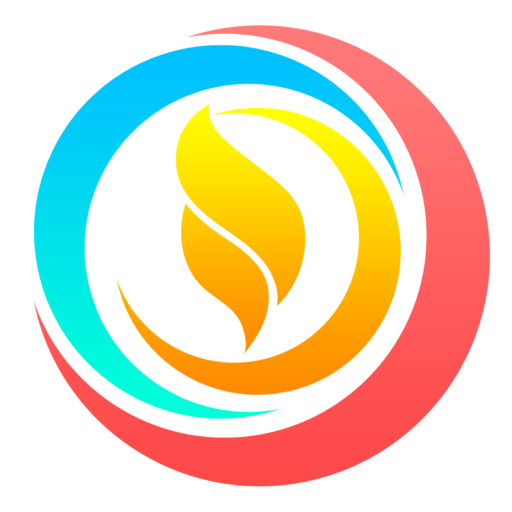 1. Origen.
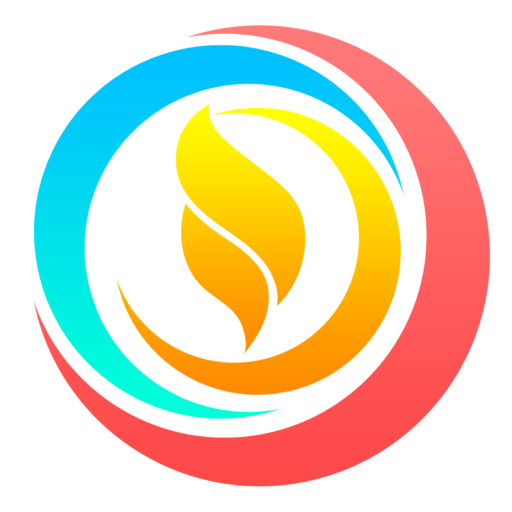 “Jesús entonces, enseñando en el templo, alzó la voz y dijo: A mí me conocéis, y sabéis de dónde soy; y no he venido de mí mismo, pero el que me envió es verdadero, a quien vosotros no conocéis.” S. Juan 7:28
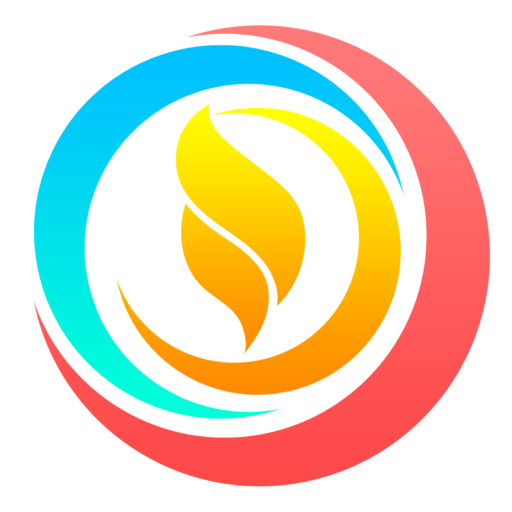 Cuando Cristo es revelado en nuestros corazones también se debe revelar tu origen, ya que debemos ser despojados de los paradigmas mentales de nuestro origen cultural.
Uno de los peligros más grande en la vida de un líder es su falta identidad. 
Nosotros primero somos hijos de Dios, luego de nuestros padres y por último de nuestras naciones.
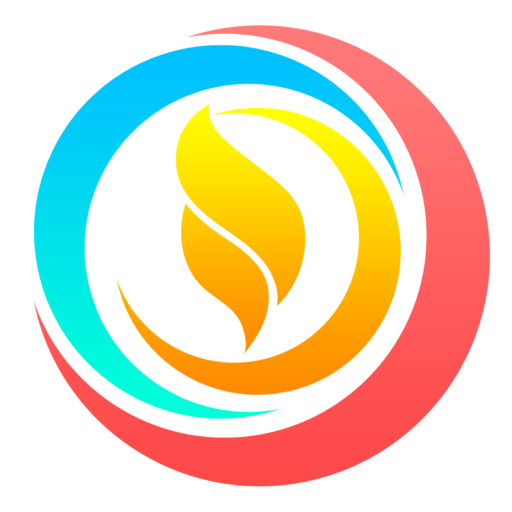 Juan menciona 91 veces la palabra padre.
Cuando conoces tu origen, te conviertes en alguien original.
Cuando sabes quién te envío, es cuando podrás representar eficazmente al señor y el temor ya no estará más en ti.
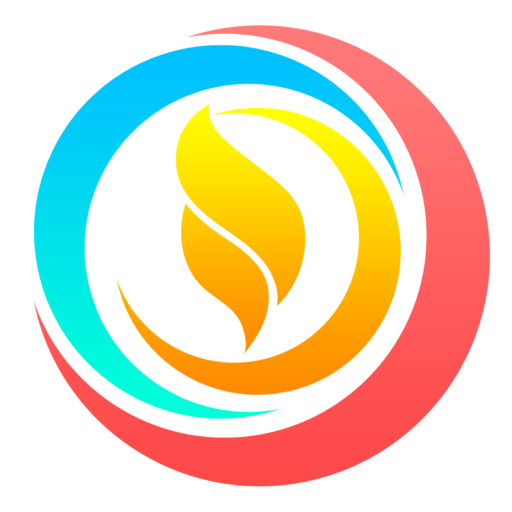 Jesús sabía de dónde venía, quien estaba con él y adonde él iba. 
“Pero yo le conozco, porque de él procedo, y él me envió.” S. Juan 7:29
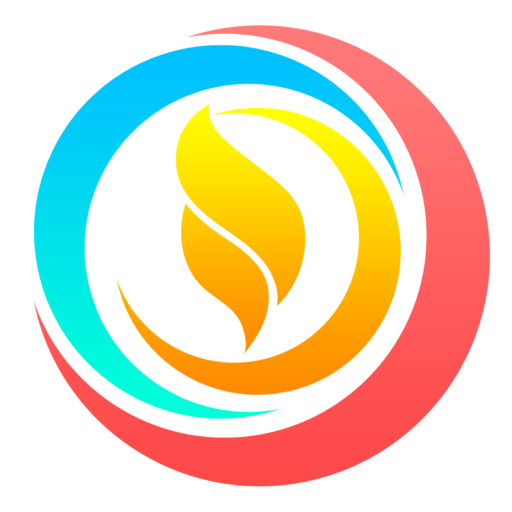 2. Prioridad.
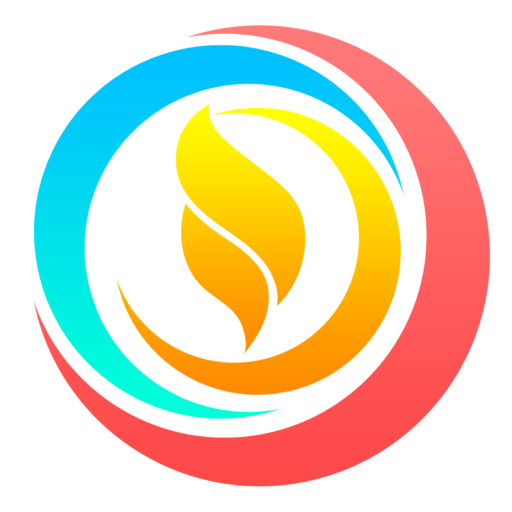 “De cierto, de cierto os digo, que, si el grano de trigo no cae en la tierra y muere, queda solo; pero si muere, lleva mucho fruto.” S. Juan 12:24  
La única forma de alcanzar fruto en la vida ministerial es saber priorizar.
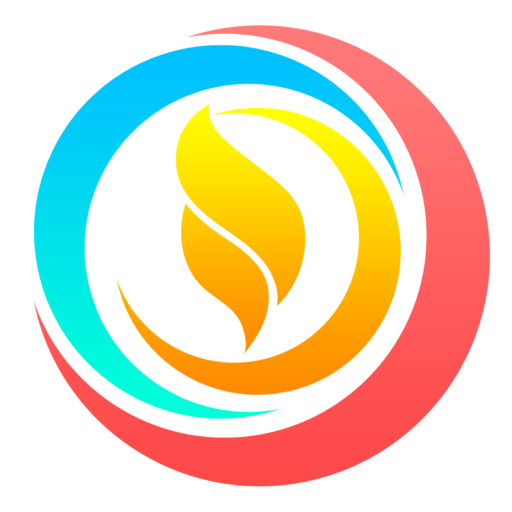 “El que ama su vida, la perderá; y el que aborrece su vida en este mundo, para vida eterna la guardará.” S. Juan 12:25  
Cuando pones algo primero en tu vida es cuando ganas.
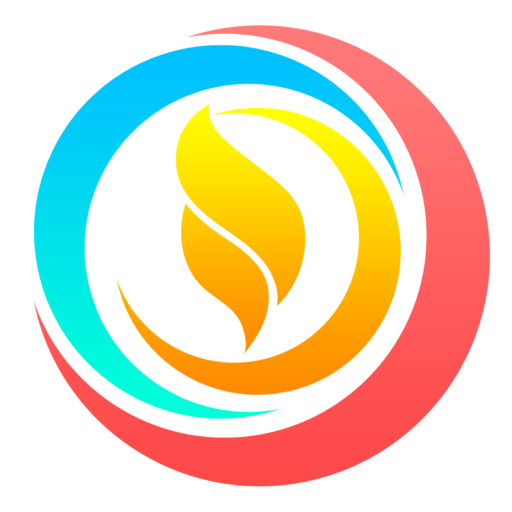 El hacer discípulos no es la gran opción, es la gran comisión, el llamado no puede estar en un segundo plano.
“Por tanto, id, y haced discípulos a todas las naciones, bautizándolos en el nombre del Padre, y del Hijo, y del Espíritu Santo;” S. Mateo 28:19
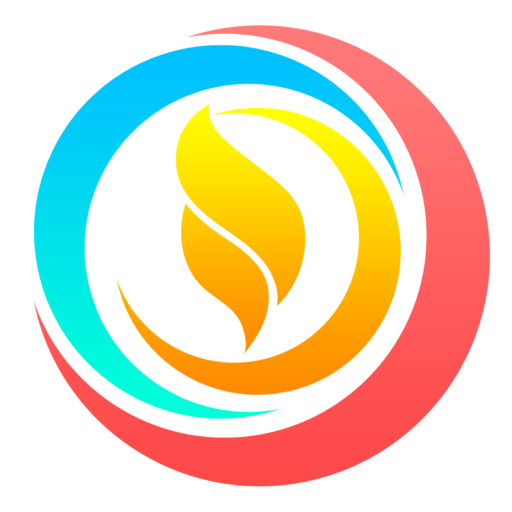 El ministerio funciona si obedeces su comisión.
“No os engañéis; Dios no puede ser burlado: pues todo lo que el hombre sembrare, eso también segará. Porque el que siembra para su carne, de la carne segará corrupción; más el que siembra para el Espíritu, del Espíritu segará vida eterna.” Gálatas 6:7-8
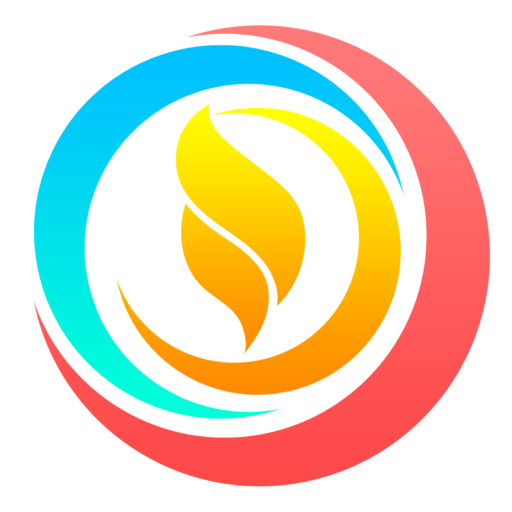 3. Propósito.
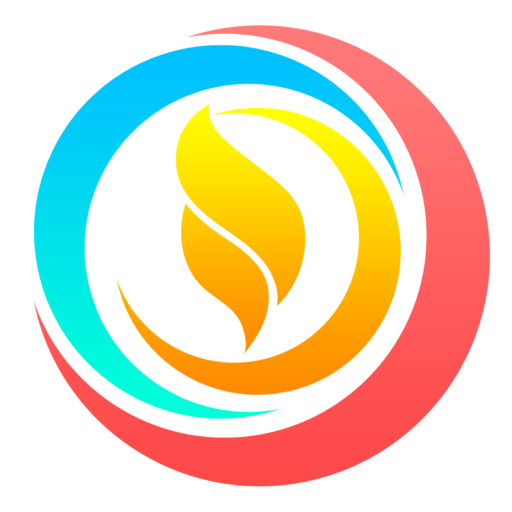 “No me elegisteis vosotros a mí, sino que yo os elegí a vosotros, y os he puesto para que vayáis y llevéis fruto, y vuestro fruto permanezca; para que todo lo que pidiereis al Padre en mi nombre, él os lo dé.” S. Juan 15:16  
Lo que Dios a predestinado para ti, que no sea alterado por el hombre.
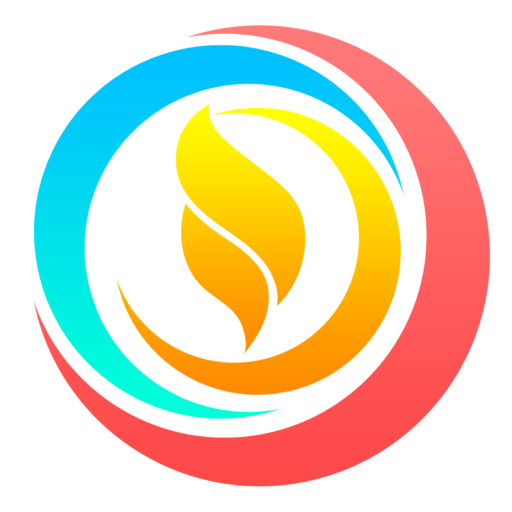 “Respondió Juan y dijo: No puede el hombre recibir nada, si no le fuere dado del cielo.” S. Juan 3:27  
Hay cosas que no están funcionando en tu vida porque tú estás desconociendo y alterando el propósito.
Usted escoge profesión, pero el llamado te escoge a ti.
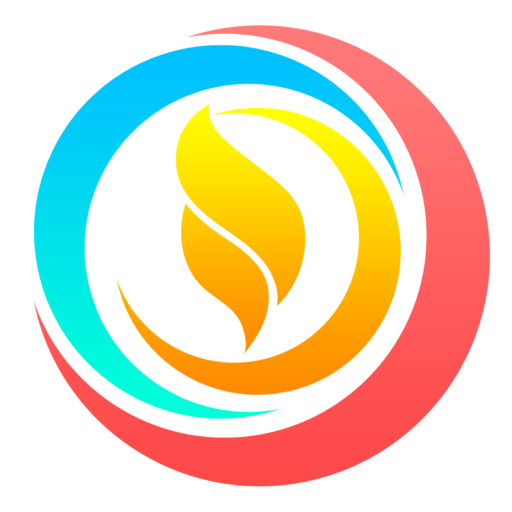 4. Pasión.
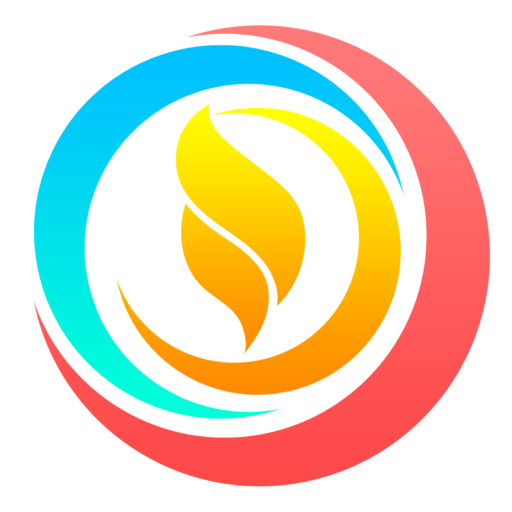 Pasión es una fuerza que te controla más que tus necesidades personales.  
“Él les dijo: Yo tengo una comida que comer, que vosotros no sabéis. S. Juan 4:32 
“Jesús les dijo: Mi comida es que haga la voluntad del que me envió, y que acabe su obra.” S. Juan 4:34
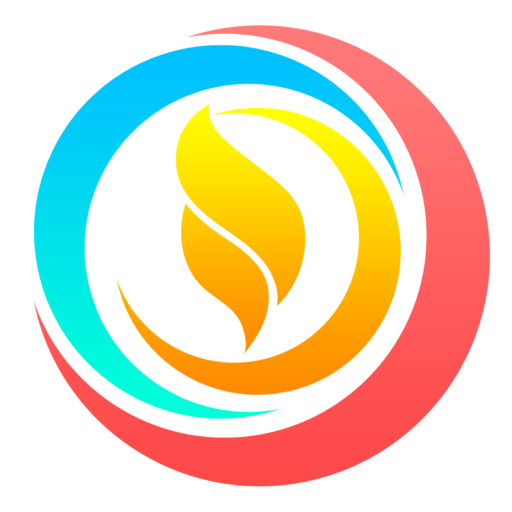 Cuando conoces origen, prioridad y propósito se va activar en ti pasión por el llamado. 
La pasión imparte un espíritu; el dolor que te apasiona es lo que tú impartes. 
Calor, hambre, sed, tiempo de espera fueron las cosas que Jesús venció para ganar a la samaritana, la pasión se mide por las cosas que tú vences.
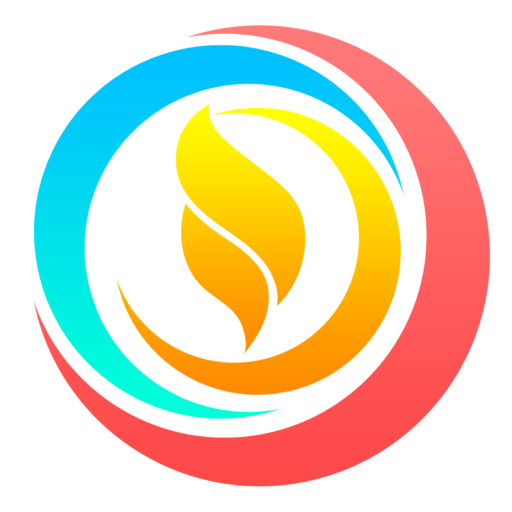 Pasión es una decisión; Pablo dijo: Timoteo ¡aviva el fuego de Dios qué hay en ti!
“Pero tú sé sobrio en todo, soporta las aflicciones, haz obra de evangelista, cumple tu ministerio.” 2 Timoteo 4:5  
Siempre habrá algo que buscará eliminar tu pasión.
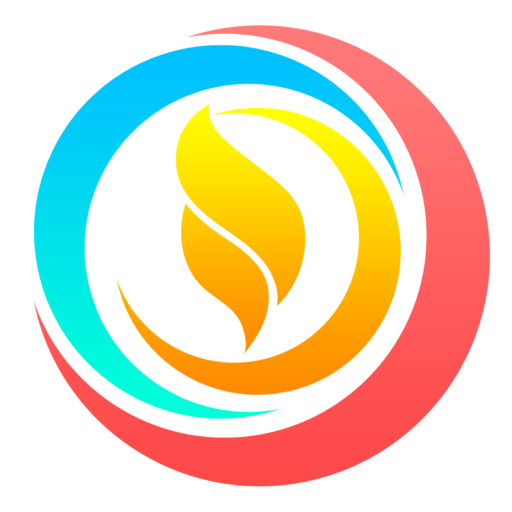 Los matrimonios discuten y el hombre por su naturaleza puede salir de esa habitación y ministra, la mujer busca tener todo en orden de su habitación interior, casa, hijos, matrimonio, familia y esperan tener todo bien para estar bien y la realidad es nunca tendrás todo en orden, siempre habrá algo conque luchar.
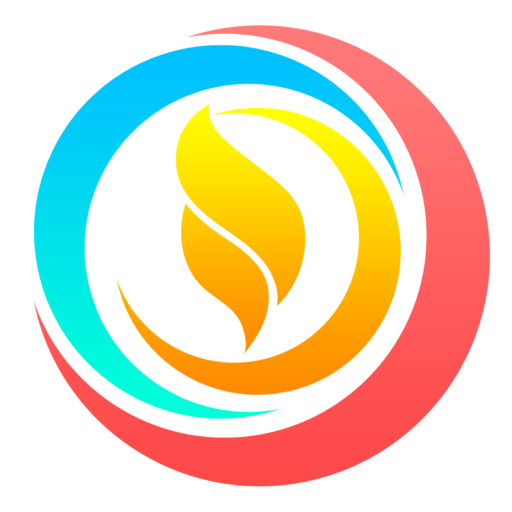 5. Excelencia.
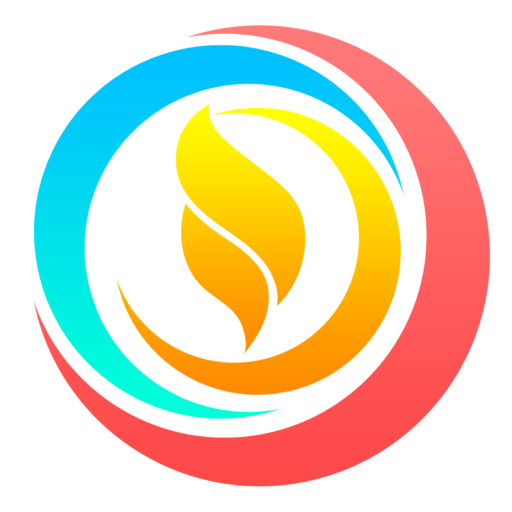 “Pero los fariseos dijeron entre sí: Ya veis que no conseguís nada. Mirad, el mundo se va tras él.” S. Juan 12:19  
Dios solo puede ser glorificado en aquello que tú haces con excelencia.  
“Los alguaciles respondieron: ¡Jamás hombre alguno ha hablado como este hombre!” S. Juan 7:46 
Los líderes decían: ¡jamás alguien ha hablado así!
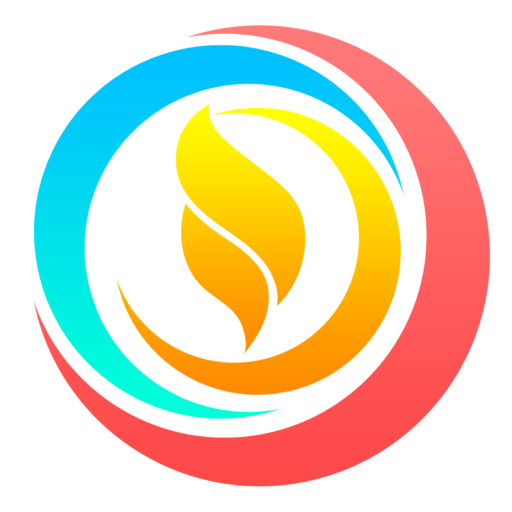 El poder de una palabra está en la vida del que la enseña.
Usted debe ser excelente en lo que hace y en lo que vives.
Descubra su don y minístrelo a la medida que ha recibido de Dios, tu don te distingue y Un buen líder, sirve a la gente no se sirve de la gente.
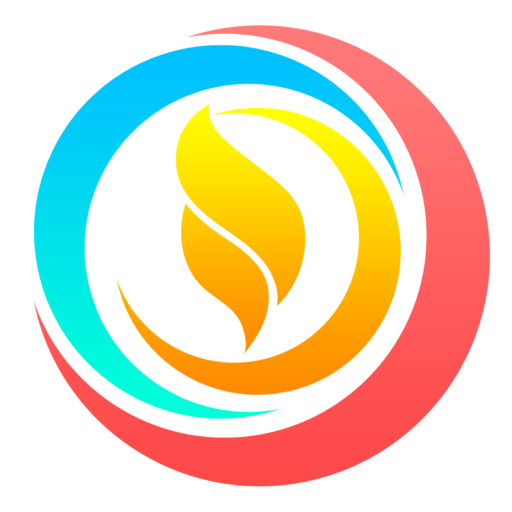 6. Permanencia.
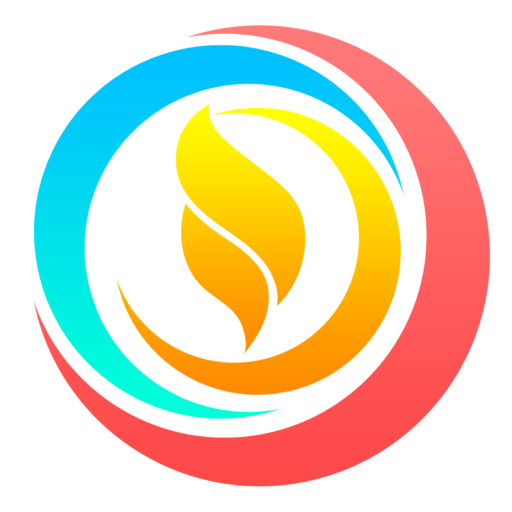 “Todo pámpano que en mí no lleva fruto, lo quitará; y todo aquel que lleva fruto, lo limpiará, para que lleve más fruto.” S. Juan 15:2  
Solo se puede confiar en algo que ha permanecido con el tiempo.
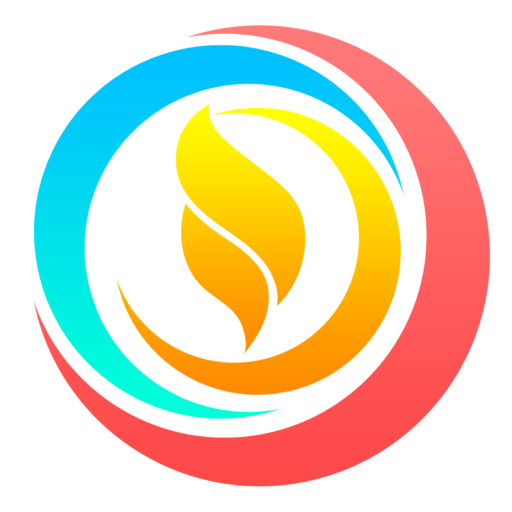 Si encuentras una palabra de Jesús en un libro de la biblia es importante, si la encuentras dos veces es muy importante, si está más de tres veces es una ley y en Juan 15 está 15 veces la palabra permanencia.
Él dijo: Permanecer en la palabra, en Dios y en el proceso. 
La permanencia nos da residencia y a si tendrás legalidad en el servicio.
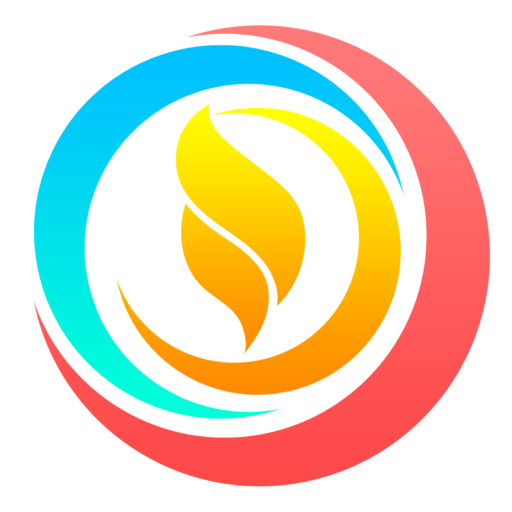 “Si permanecéis en mí, y mis palabras permanecen en vosotros, pedid todo lo que queréis, y os será hecho.” S. Juan 15:7  
Dios nos poda para llevar más frutos.
“A lo suyo vino, y los suyos no le recibieron.” S. Juan 1:11  
Debes aprender a perseverar en el rechazo, desprecio y la deshonrar.
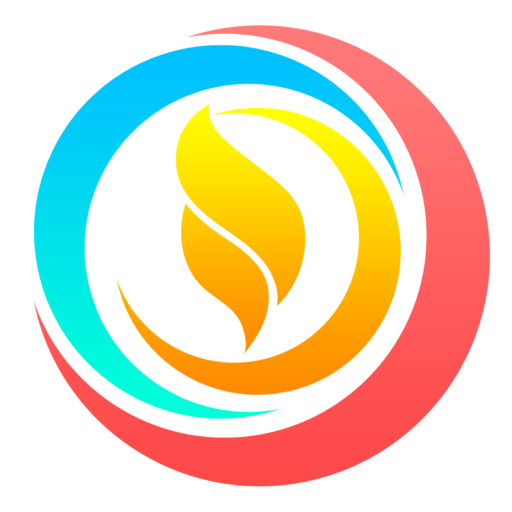 7. Discernimiento.
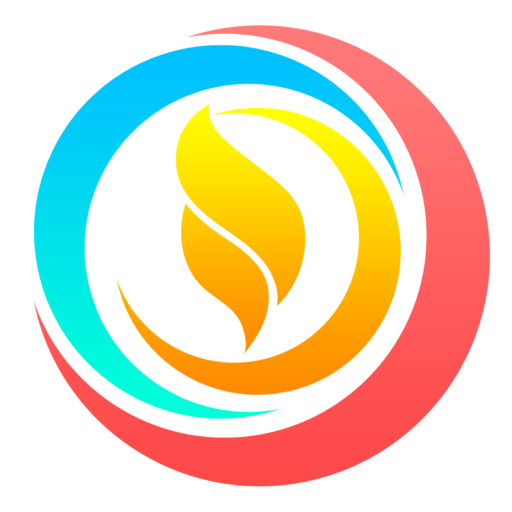 El discernimiento nos indica cuando estar con la gente, cuando retirarse de ellos y cuando estar con Dios.
Usted no puede ser esclavo de las circunstancias.
“Cuando alzó Jesús los ojos, y vio que había venido a él gran multitud, dijo a Felipe: ¿De dónde compraremos pan para que coman estos?” S. Juan 6:5
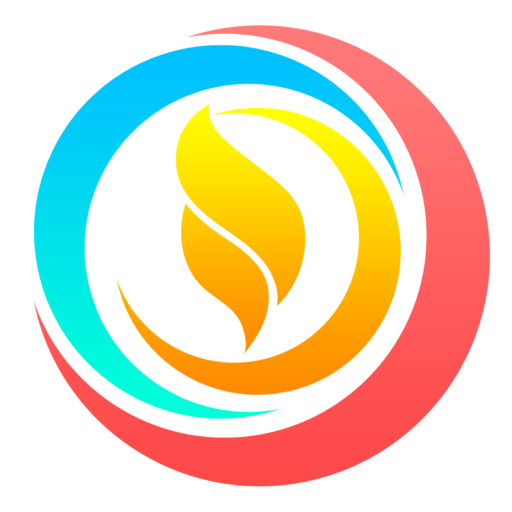 “Pero esto decía para probarle; porque él sabía lo que había de hacer.” S. Juan 6:6  
Una buena percepción es clave para hacer la obra del ministerio, por que la realidad externa no siempre es igual a la realidad interna que Dios te muestra.
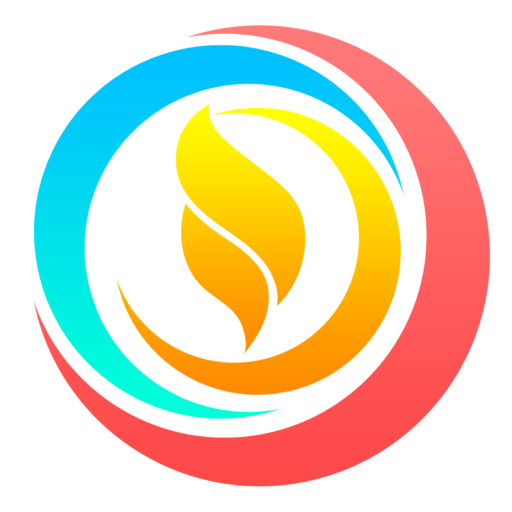 Usted no puede vivir por la opinión y deseo de la gente.
“Pero entendiendo Jesús que iban a venir para apoderarse de él y hacerle rey, volvió a retirarse al monte él solo.” S. Juan 6:15  
Cuando el líder pasa tiempo con Dios la gente no le absorbe estará en la capacidad de influenciar a los demás y no sea influenciado por ellos.
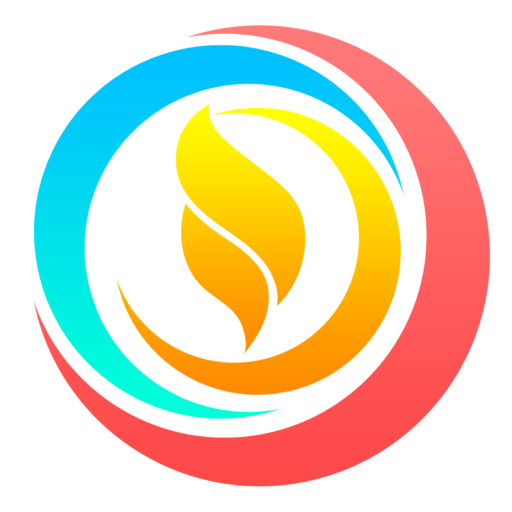 8. Proyección.
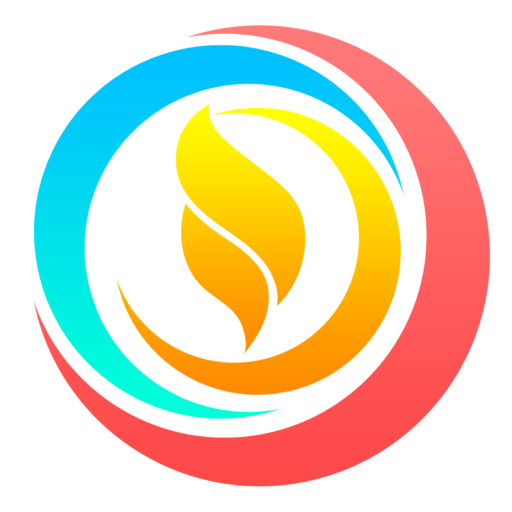 Lo que Dios empezó contigo no termina en ti.
Dios es generacional Abraham, Jacob y Isaac es uno de sus nombres. 
“Mas no ruego solamente por estos, sino también por los que han de creer en mí por la palabra de ellos,” S. Juan 17:20
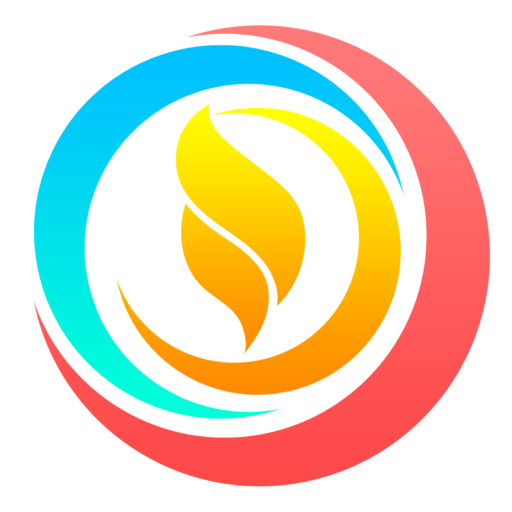 “para que todos sean uno; como tú, oh Padre, en mí, y yo en ti, que también ellos sean uno en nosotros; para que el mundo crea que tú me enviaste.” S. Juan 17:21  
No somos gallinas picoteando hacia abajo, somos águilas volando en las alturas.
Un líder de proyección tiene:
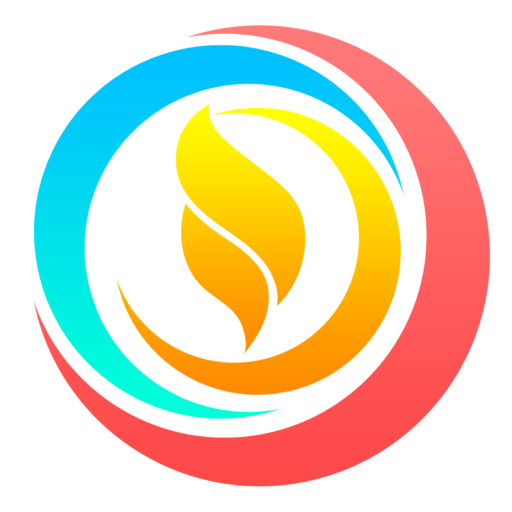 Ve más allá.
Visión
Van más allá
Trascendencia
Afectan entorno
Influencia
Generaciones
Impactan
La fe viaja en ti a tu generación.
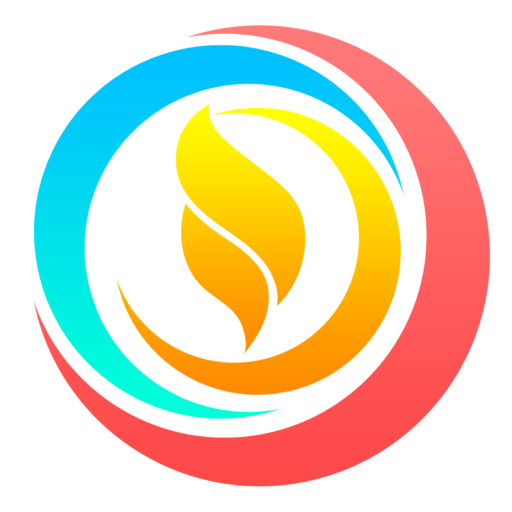 “deseando verte, al acordarme de tus lágrimas, para llenarme de gozo; trayendo a la memoria la fe no fingida que hay en ti, la cual habitó primero en tu abuela Loida, y en tu madre Eunice, y estoy seguro que en ti también.” 2 Timoteo 1:4-5
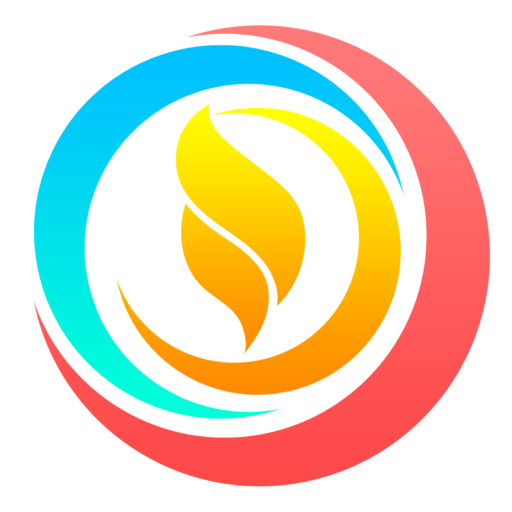 Conclusión
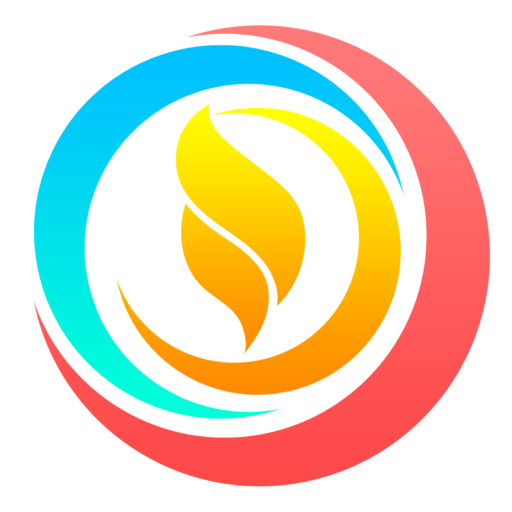 El que fue llamado por Dios tendrá siempre un respaldo del cielo.
A los que Dios llama:
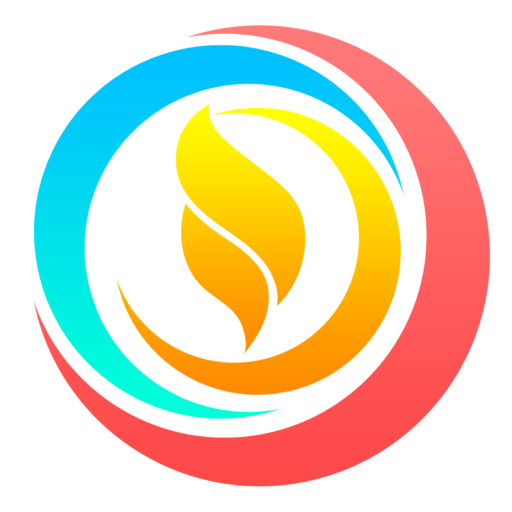 “Entonces quitaron la piedra de donde había sido puesto el muerto. Y Jesús, alzando los ojos a lo alto, dijo: Padre, gracias te doy por haberme oído.” S. Juan 11:41  
“Yo sabía que siempre me oyes; pero lo dije por causa de la multitud que está alrededor, para que crean que tú me has enviado.” S. Juan 11:42
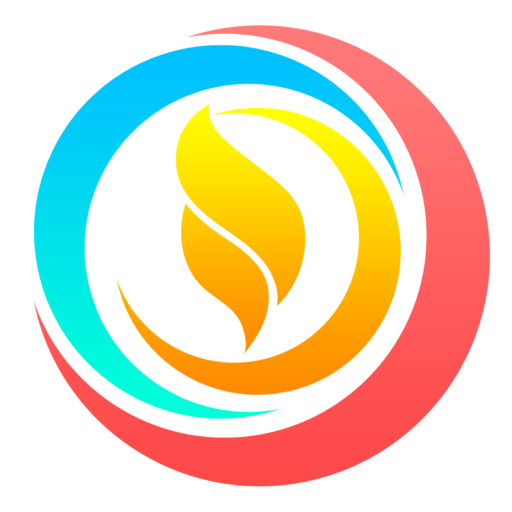 Los que somos llamados nos da:
Provisión
Potestad
Legalidad
Poder
Lo que él te da.
Autoridad
David levantó una raza que mata gigantes. 
1 Samuel 22:1-2